Impact of demand-supply dynamics on the empty travel distance of ridesourcing drivers in an urban environment
Jayita Chakraborty
Research Fellow
University of Leeds
October 17, 2023
Demand-Supply Imbalance
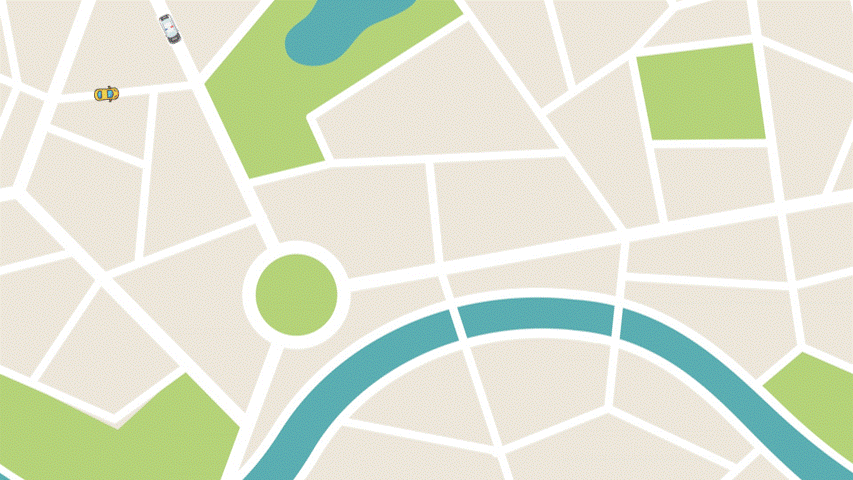 Increases overall VKTs of ridesourcing vehicles compared to the passenger using his or her personal vehicle to conduct the same trip (Clewlow & Mishra, 2017; Henao et al., 2019; Schaller & Consulting, 2017; Young et al., 2019)
Matching Algorithm 3
Matching Algorithm 1
Cruising ratio is mostly dependent on different scenarios for passenger search strategies. 

The scenario where the drivers either park or drive to demand hotspots is observed to have low cruising ratio compared to the other two especially at high demand levels.

Higher cruising ratios are observed for the matching 1 and 2 compared to matching 3.
Matching Algorithm 2